№ 1
№ 2
№ 3
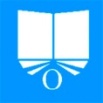 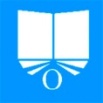 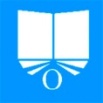 № 4
№ 5
№ 6
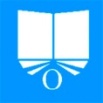 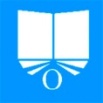 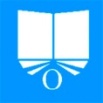 Задание№ 1
Задание№ 2
Задание № 3
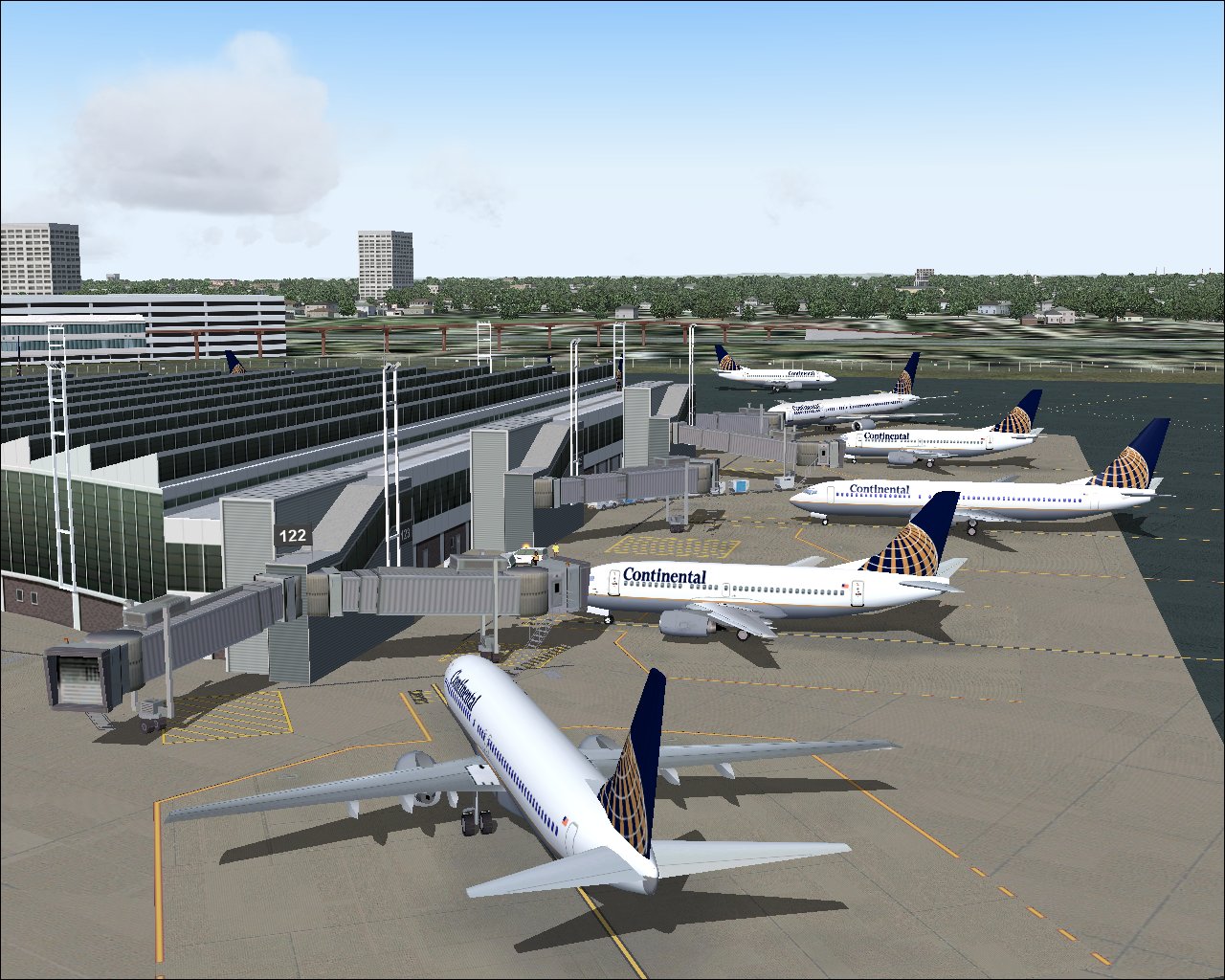 В таком порту бывал мой
                                       друг, 
где вовсе нет воды вокруг.Но в этот порт все время
                                        шли 
с людьми и грузом корабли.
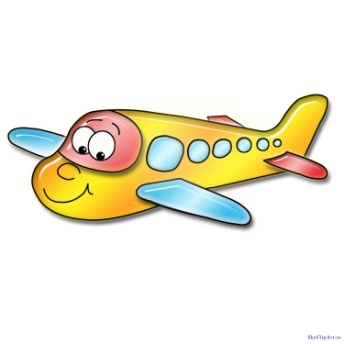 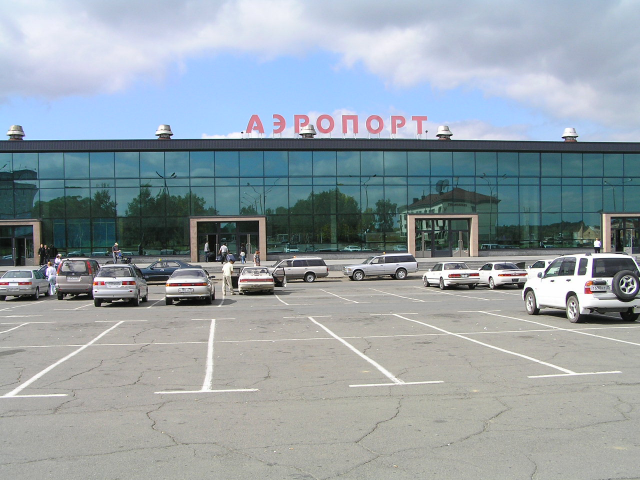 аэропорт
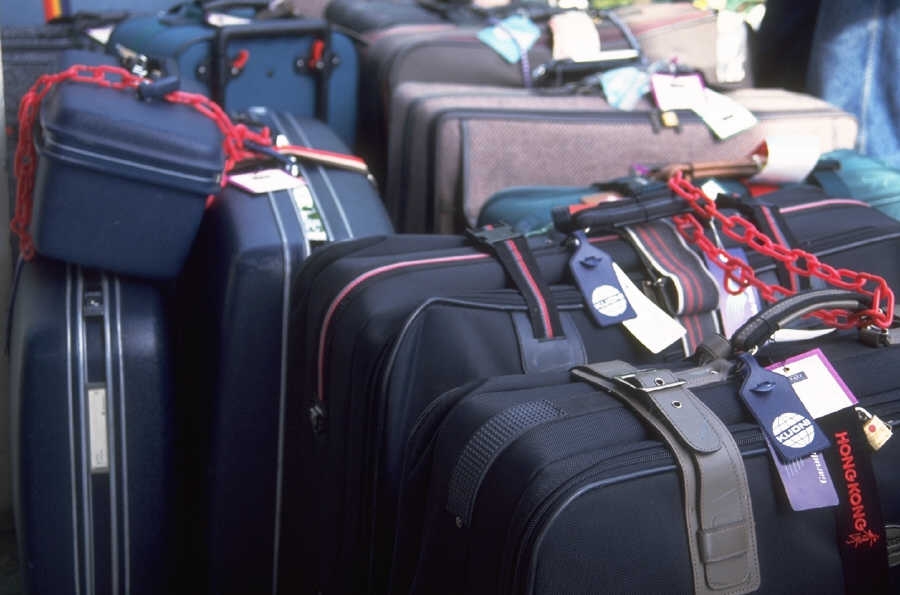 ТАОРЛЮ
БАГАЖ
ОЕКУ
багаж
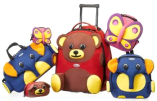 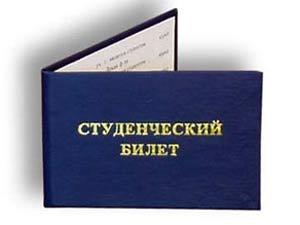 с
т
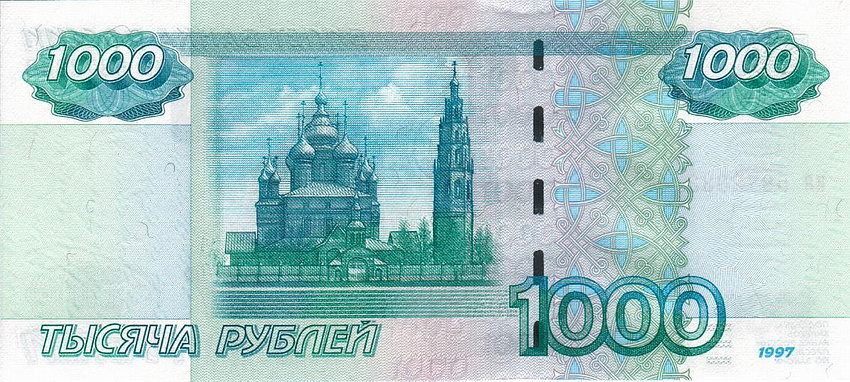 ,,,
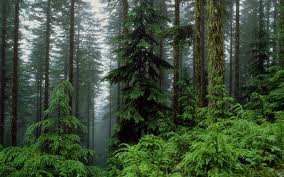 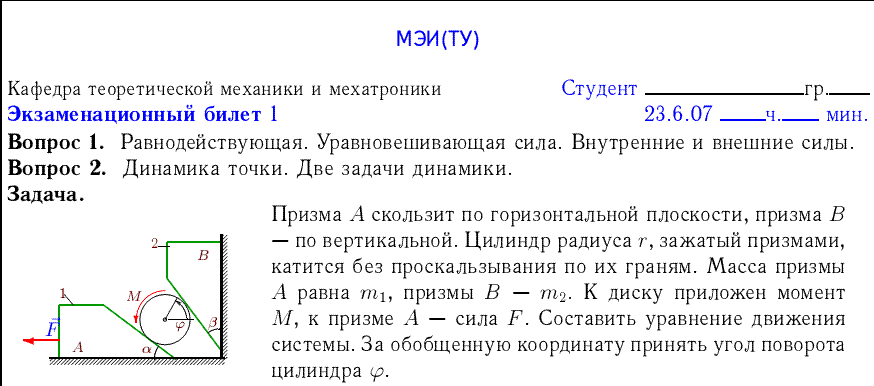 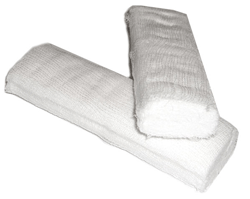 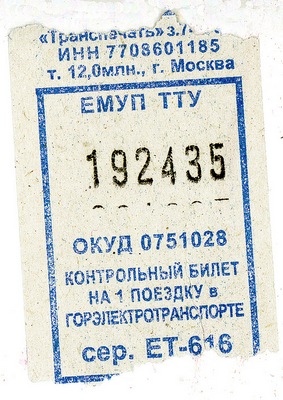 билет
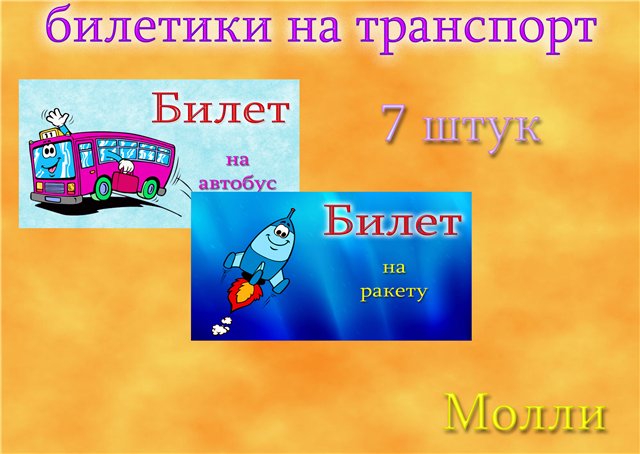 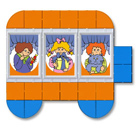 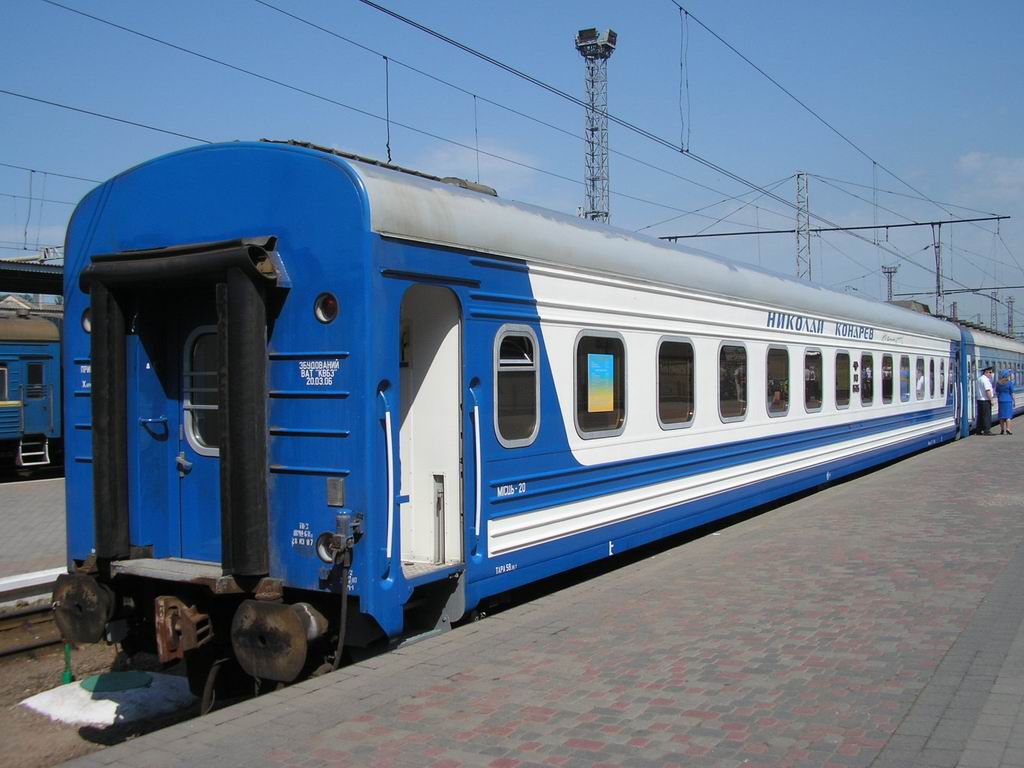 Название этого предмета произошло от немецкого слова
wagen – «повозка», «тележка».
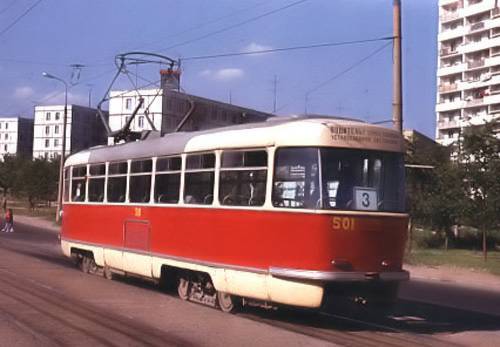 вагон
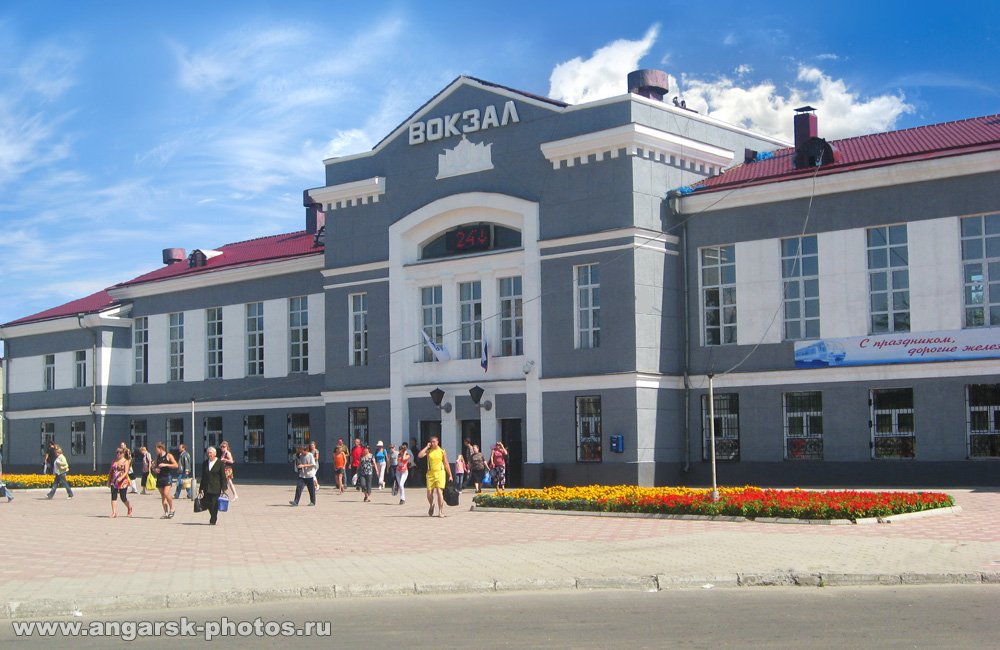 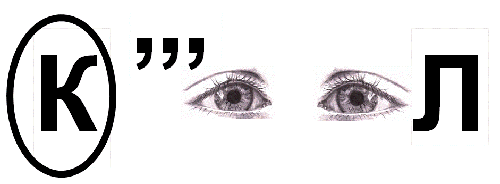 вокзал
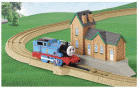 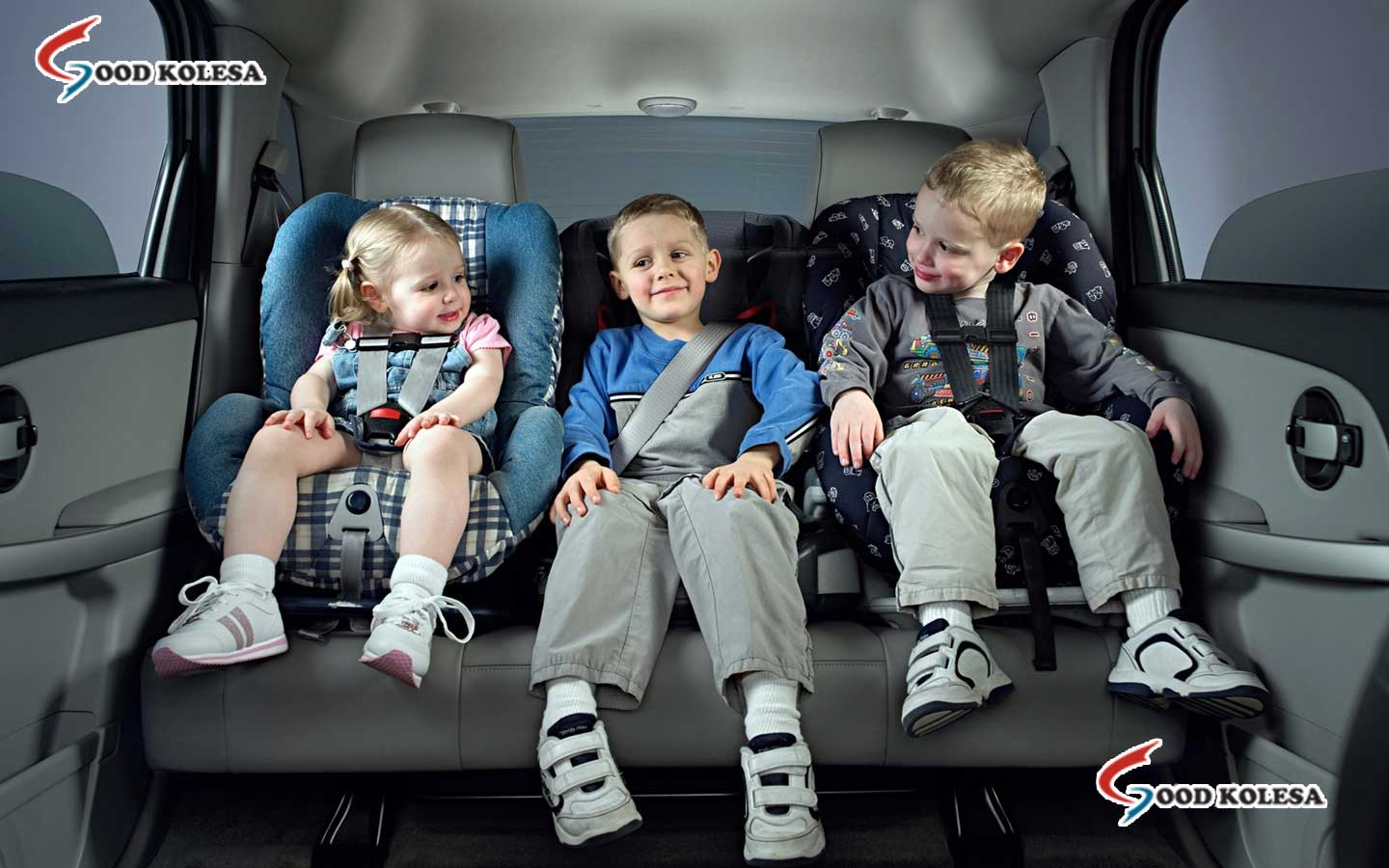 п
жир
асса
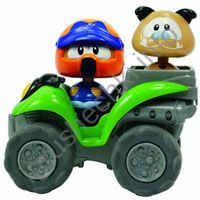 пассажир
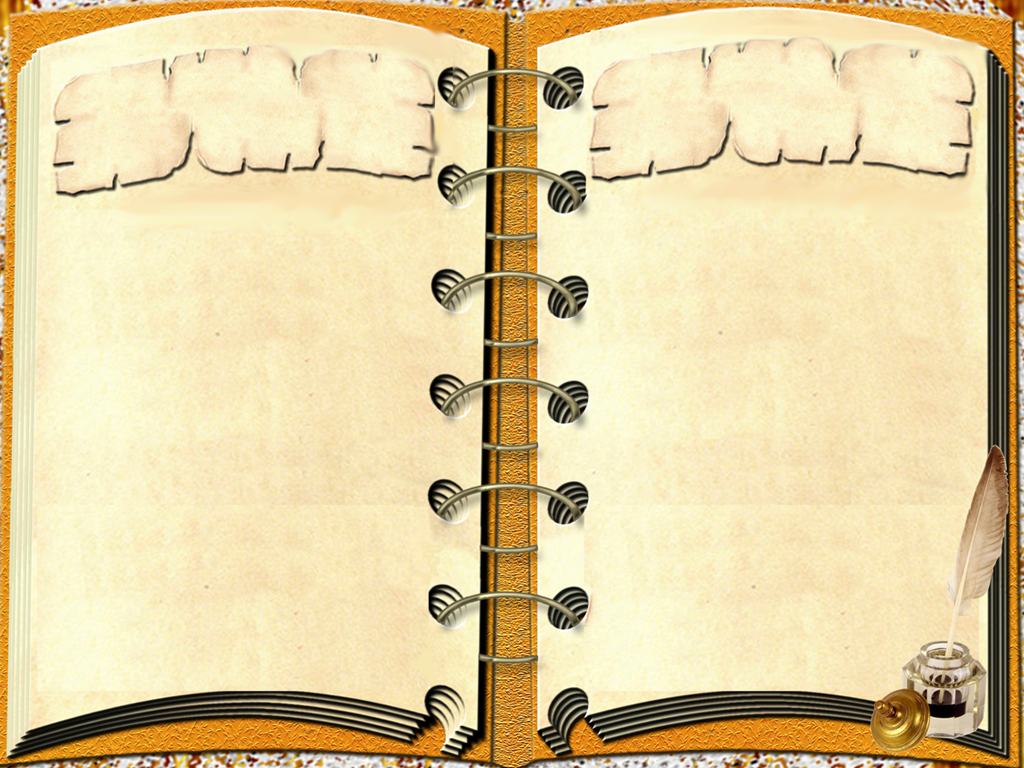 АЭРОПОРТ
АЭРОПОРТ
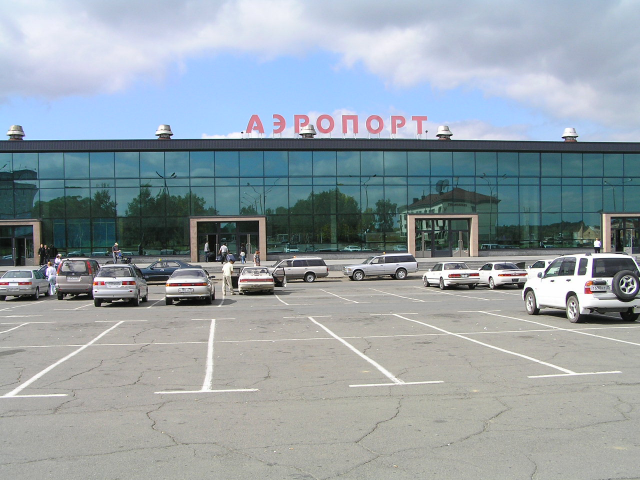 Крупная станция воздушного транспорта с большим аэродромом, воздушный порт.
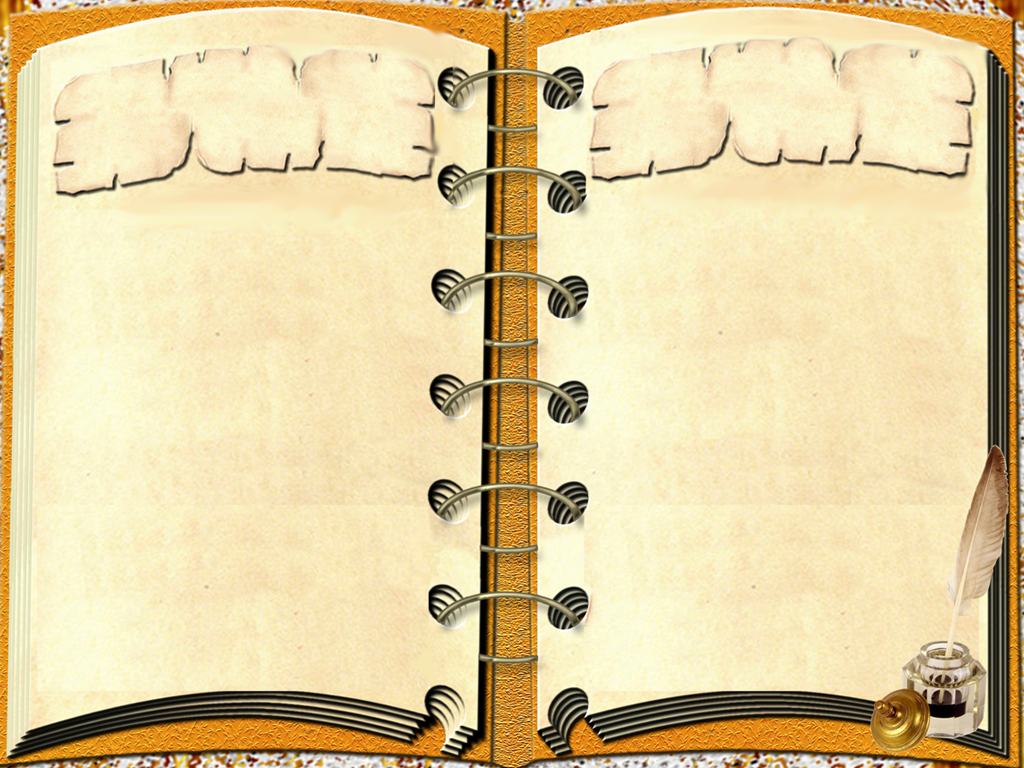 БАГАЖ
БАГАЖ
Вещи, груз пассажиров, упакованные для отправки, перевозки.
    Сдать в багаж. Отправить багажом. Ручной   багаж. (вещи пассажира, находящиеся при нём).
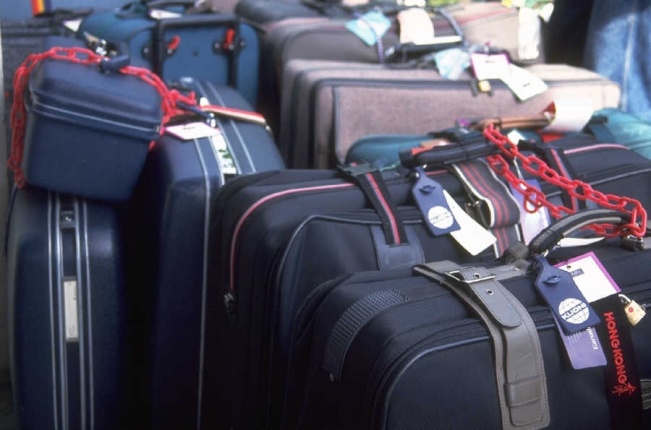 перен. Запас знаний, сведений (книжн.). Умственный багаж.
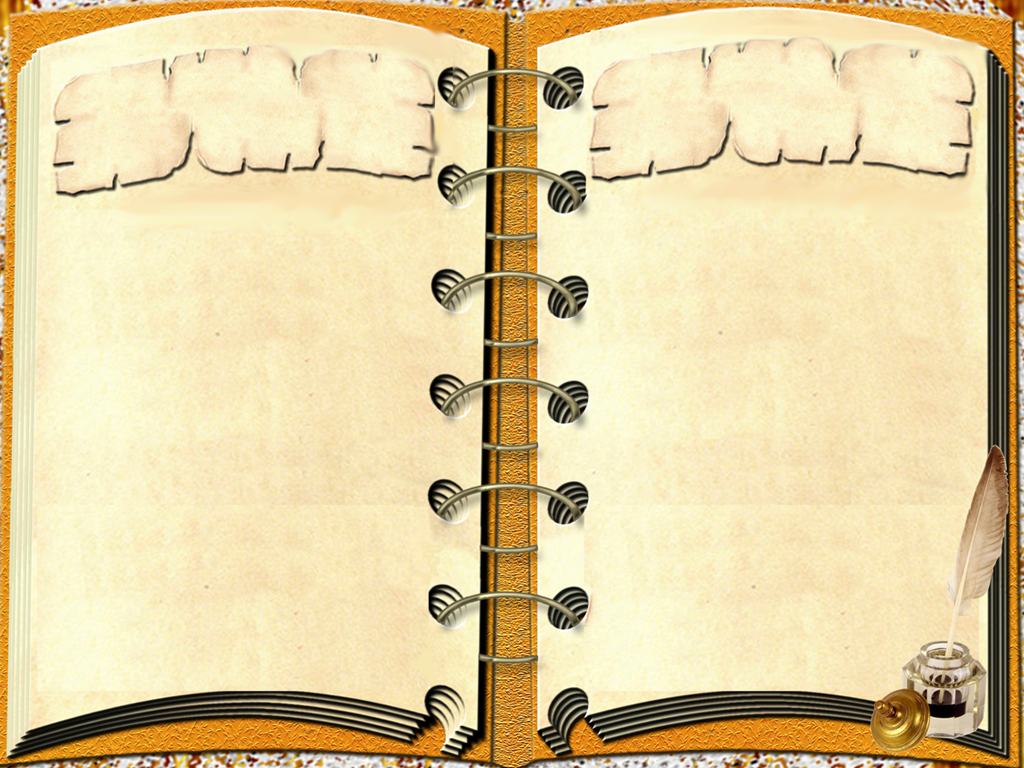 БИЛЕТ
БИЛЕТ
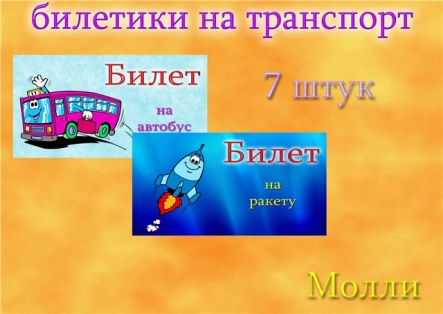 Документ, удостоверяющий принадлежность к какой-нибудь организации, партии, отношение к каким-нибудь обязанностям.
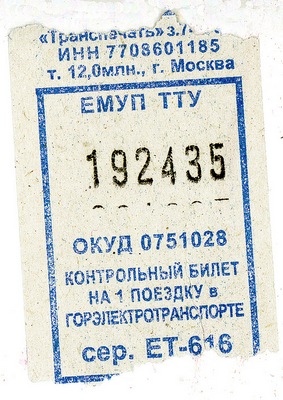 Листок, карточка с каким-нибудь текстом
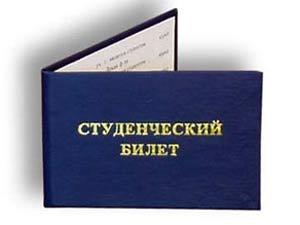 Документ (талон, листок), удостоверяющий право пользоваться чем-нибудь за плату.
Бумажный денежный знак.
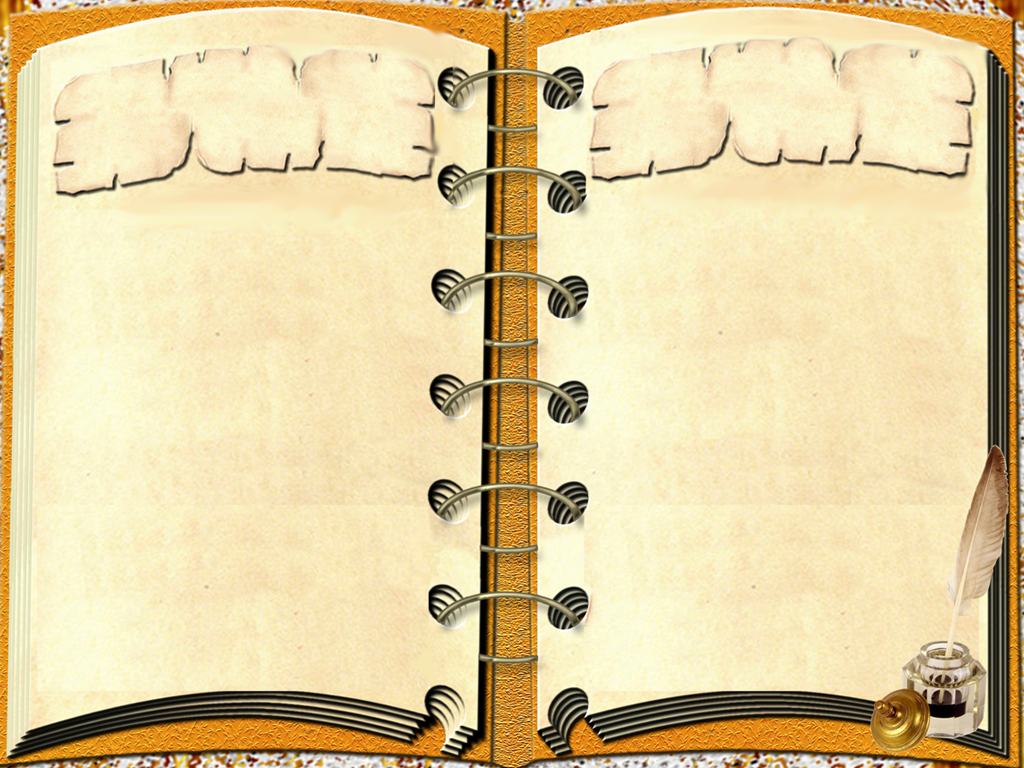 ВАГОН
ВАГОН
Несамоходное (при оборудовании мотором - самоходное) транспортное средство, движущееся по рельсам. 
   Товарный, пассажирский
 вагон.
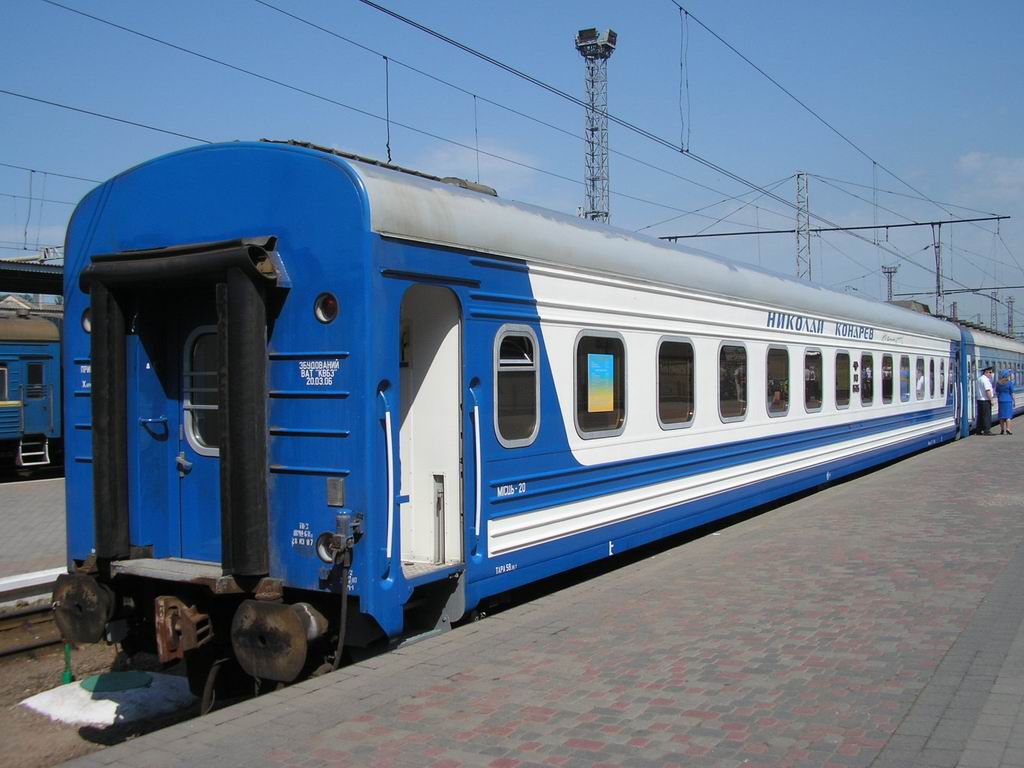 Времени у нас вагон (перен.: очень много; разг.).
   Вагон и маленькая тележка (перен.: очень много кого-чего-нибудь; разг. шутл.).
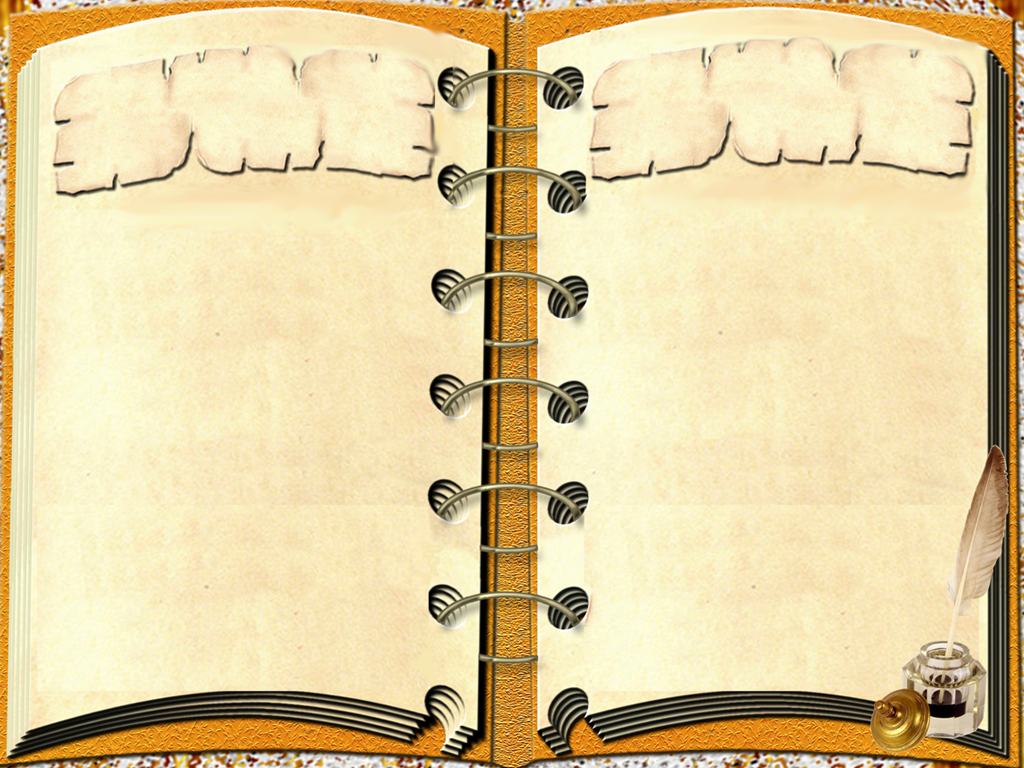 ВОКЗАЛ
ВОКЗАЛ
Большая станция (в 1 знач.) на путях сообщения.
    Железнодорожный вокзал. Речной вокзал. Морской вокзал.
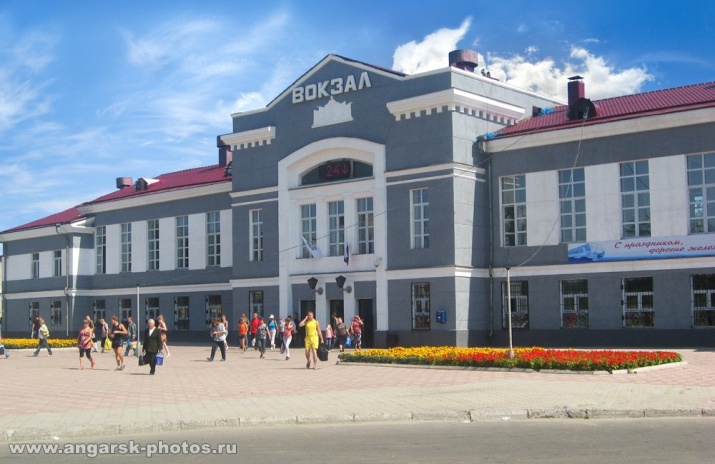 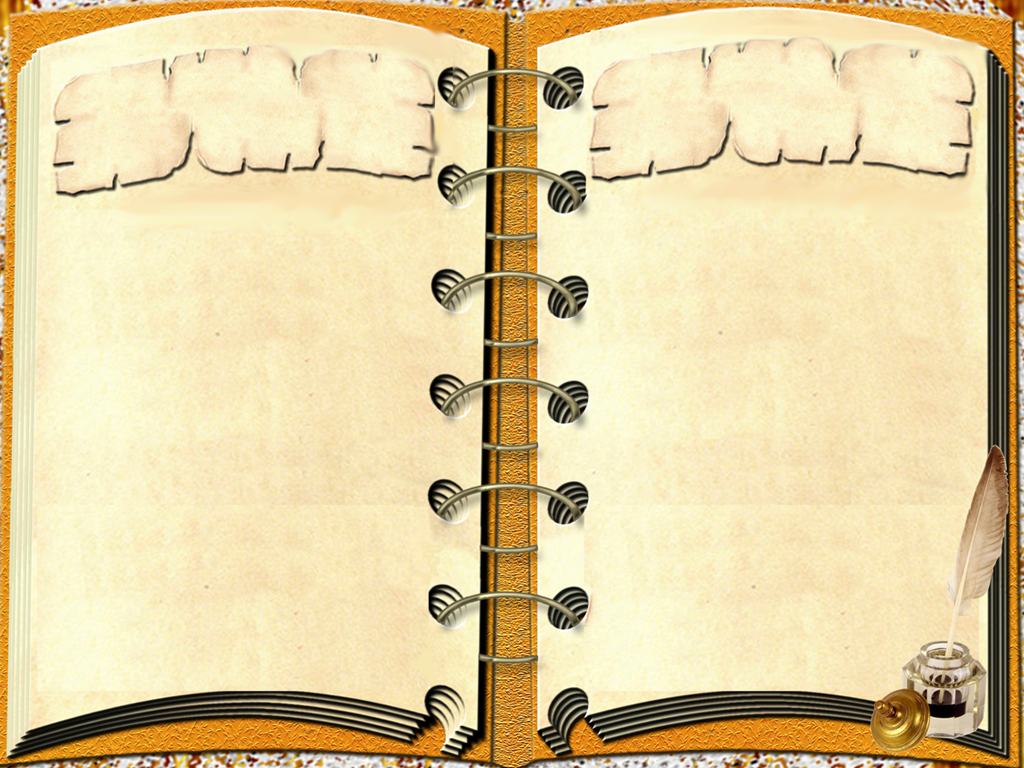 ПАССАЖИР
ПАССАЖИР
Тот, кто совершает поездку в транспортном средстве.
    Пассажиры поезда, теплохода, автобуса, трамвая.
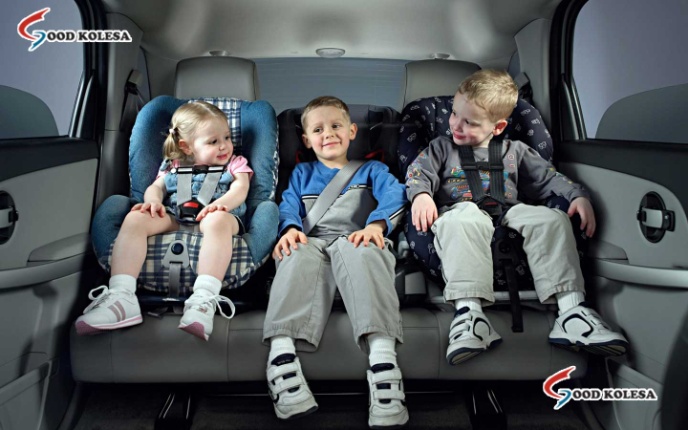 Образуй от каждого слова по одному прилагательному и составь с ними   словосочетания.
Пассажир  -
Вокзал -
Билет -
Багаж -
Вагон -
Дай распространённый ответ на вопрос: хорошо или плохо?
Аэропорт. Это хорошо или плохо?
Вокзал. Это хорошо или плохо?
Вагон. Это хорошо или плохо?
Закончи предложения.
Сначала надо купить б.лет, а потом ________________.
Сначала надо доехать до в..зала, а потом ________________.
Сначала надо зайти в в.гон, а потом ________________.